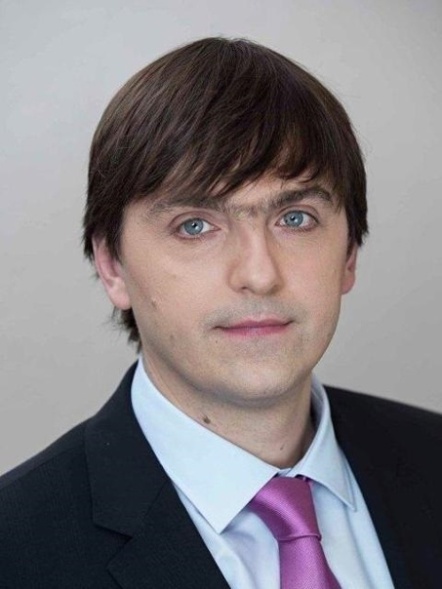 «Сельские школы требуют особого подхода, и важно, чтобы они отвечали всем современным требованиям. Очень важно обновлять инфраструктуру школ, чтобы ребятам было интересно    и комфортно учиться»
Сергей Кравцов
Министр просвещения РФ
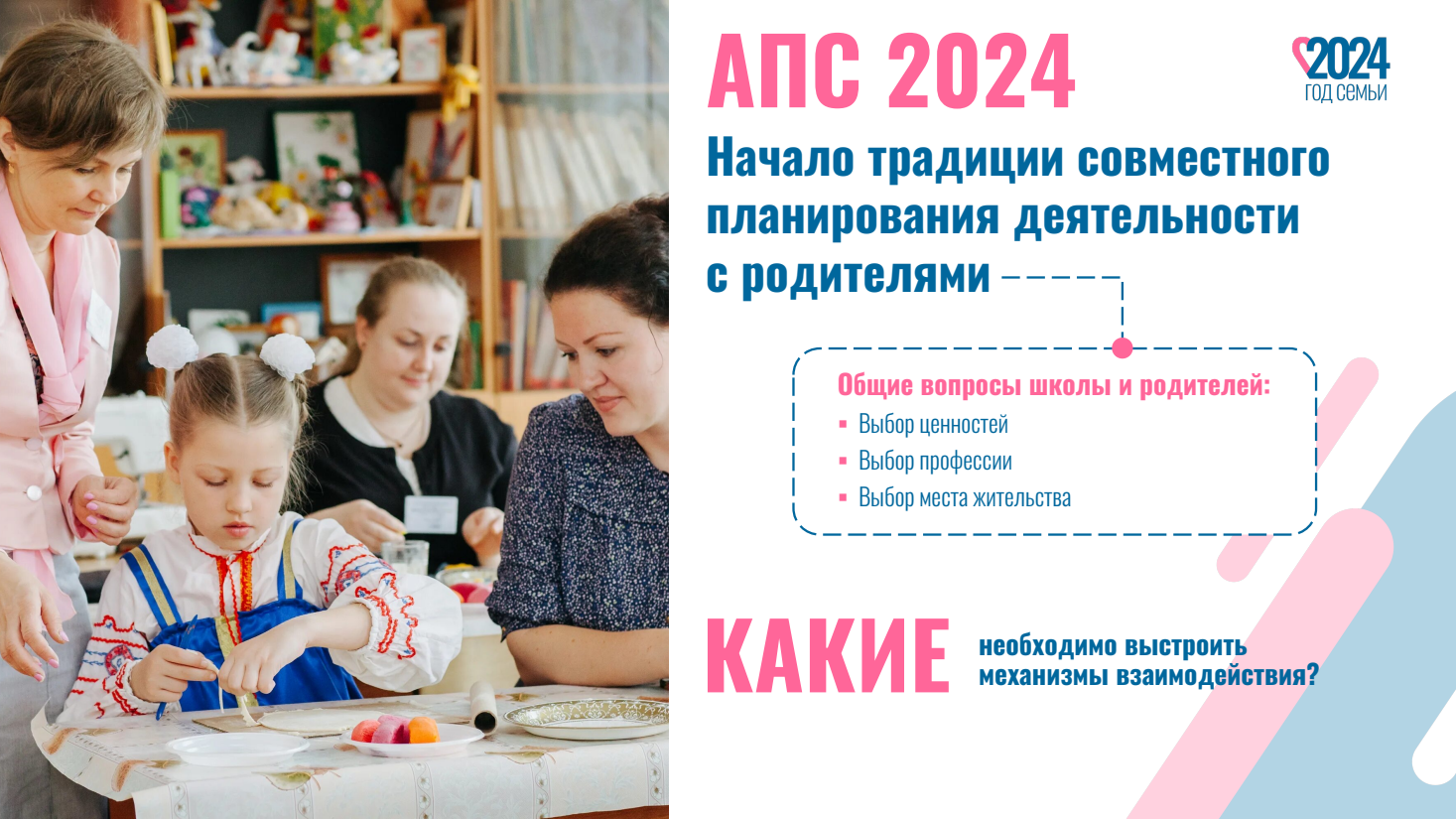 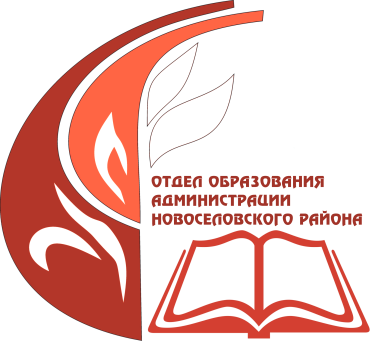 Приоритетные вопросы оценки качества образования

Демчишина Елена Васильевна  
главный специалист образования Новоселовского района
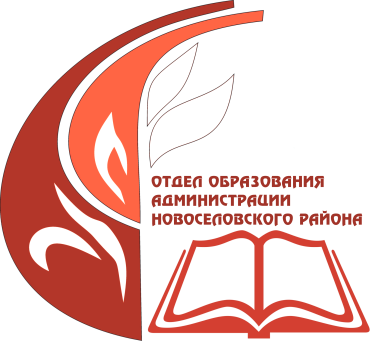 ПРОЕКТ «ШМПР»
Школы распределены следующим образом:

СРЕДНИЙ УРОВЕНЬ – 6 школ (Комская, Светлолобовская, Новоселовская, Игрышенская, Анашенская, Бараитская

БАЗОВЫЙ УРОВЕНЬ – 2 школы (Легостаевская, Толстомысенская)

ПОЛНЫЙ (ЭТАЛОННЫЙ) УРОВЕНЬ – близки 4 школы (Светлолобовская, Комская, Новоселовская, Игрышенская)
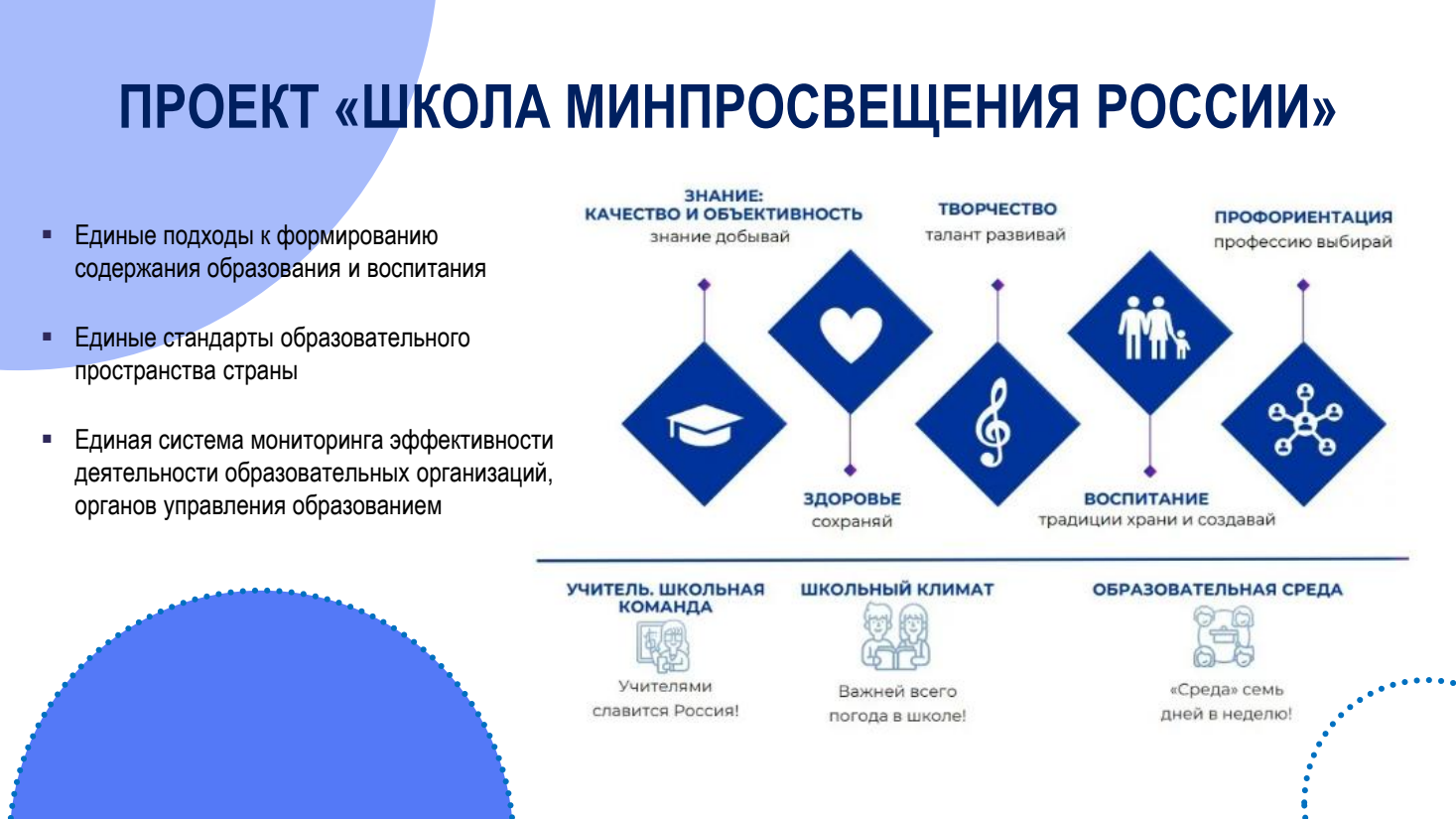 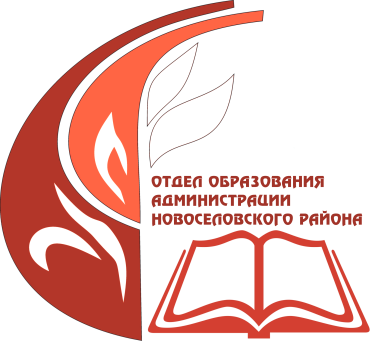 МОТИВИРУЮЩИЙ МОНИТОРИНГ – 
ИНСТРУМЕНТ УПРАВЛЕНИЯ КАЧЕСТВОМ ОБРАЗОВАНИЯ
Инструментами единой системы управления качеством образования  являются:
проект ШМПР
мотивирующий мониторинг (проводимый для поддержки реализации ключевых направлений госполитики 
в сфере образования)

«Проблемные зоны» МСО следующие:
Использование лабораторного оборудования – рейтинг - 56
ФГ (повышение уровня ФГ) – рейтинг – 41

Достижения:				
минимальный уровень подготовки – рейтинг - 19;			
высокий уровень подготовки – рейтинг-20;
использование компьютеров;
доступность дошкольного  образования для детей-100%;
включение подростков в социально –психологическое тестирование.

ИТОГ Новоселовского района – 10 позиция в рейтинге Красноярского края
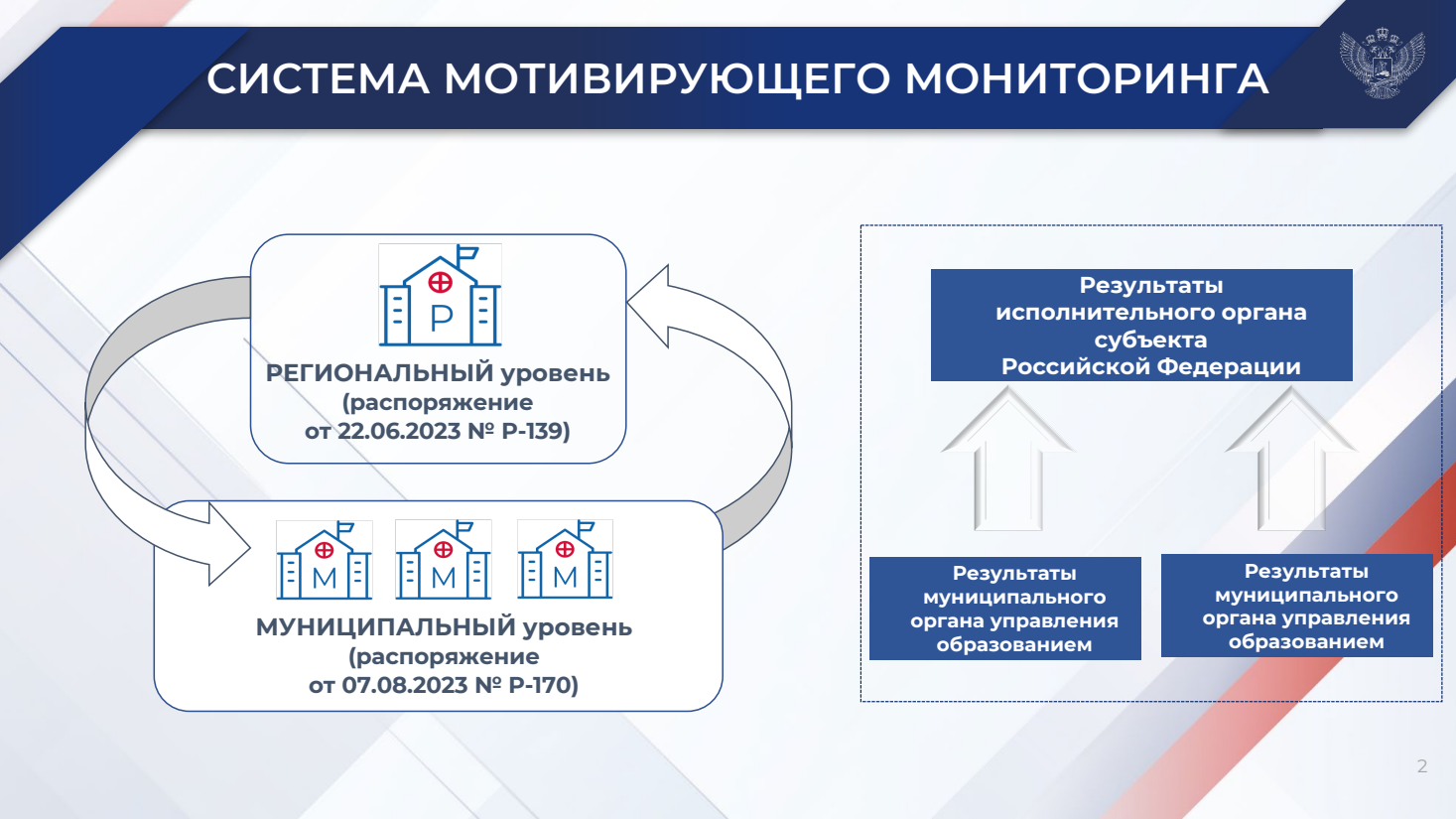 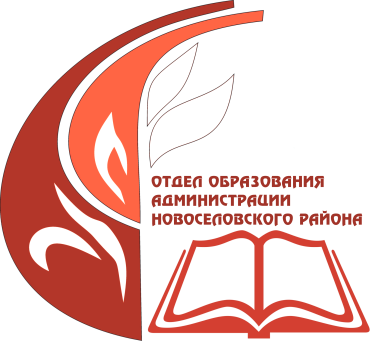 ЗНАНИЕ
ЕДИНАЯ СИСТЕМА ОЦЕНКИ КАЧЕСТВА ОБРАЗОВАНИЯ ПРЕДСТАВЛЕНА  СЛЕДУЮЩИМИ ПРОЦЕДУРАМИ:
Региональные исследования
ВПР
ЕГЭ
ОГЭ
РЕЗУЛЬТАТЫ САМОДИАГНОСТИКИ
ПОЛНЫЙ УРОВЕНЬ
Светлолобовская школа
Комская школа
Игрышенская школа
Новоселовская школа
СРЕДНИЙ УРОВЕНЬ
Бараитская школа
Легостаевская школа
Анашенская школа
Толстомысенская школа
БАЗОВЫЙ УРОВЕНЬ
Дивненская школа
НОВЫЕ ПОДХОДЫ К ФОРМИРОВАНИЮ ПЕРЕЧНЕЙ РИСКОВЫХ ОБРАЗОВАТЕЛЬНЫХ ОРГАНИЗАЦИЙ
Оценочные процедуры, по результатам которых проводится анализ:
1. ВПР по математике, 5 класс
2. ВПР по математике, 6 класс
3. ВПР по русскому языку, 5 класс
4. ВПР по русскому языку, 6 класс
5. ОГЭ по математике
6. ОГЭ по русскому языку
7. ЕГЭ по математике базовой /
математике профильной
8. ЕГЭ по русскому языку
✓ Результаты до пересдач
✓ Выпускники текущего года
✓ При расчете отметки «2» в ВПР
не учитывается наличие непройденных 
те
8/29/2024
6
ОПРЕДЕЛЕНИЕ ОО, ИМЕЮЩИХ НИЗКИЕ ОБРАЗОВАТЕЛЬНЫЕ РЕЗУЛЬТАТЫ ОБУЧАЮЩИХСЯ (ШНОР)
Критерии ШНОР:
1. ОО, в которых не менее, чем по двум оценочным процедурам в текущем 
учебном году были зафиксированы низкие результаты (2+ процедуры в 
текущем году)

2. ОО, в которых хотя бы по одной оценочной процедуре в текущем и 
прошлом учебных годах были зафиксированы низкие результаты (1+ 
процедура два года подряд)

Низкие результаты по оценочной процедуре фиксируются в случае, если в 
ОО не менее 30% от общего числа участников оценочной процедуры 
получили отметку «неудовлетворительно
8/29/2024
7
ОБНОВЛЕННАЯ КЛАССИФИКАЦИЯ (ПРОЕКТ)
Разные группы школ нуждаются 
в разных стратегиях развития, 
разных мерах и подходе
1. Остальные ОО
2. ПредШНОР
3. «Бывшие» ШНОР
4. Впервые в ШНОР 
5. Стабильные ШНОР
6. Школы с очень низкими образовательными 
результатами («глубокая»/«хроническая» неуспешность)
8/29/2024
8
ШКОЛЫ С ОЧЕНЬ НИЗКИМИ ОБРАЗОВАТЕЛЬНЫМИ РЕЗУЛЬТАТАМИ
1) Стабильно низкие результаты: 3 или 4 раза в списках ШНОР, включая 
текущий год
и/или
2) Большая доля низких результатов: от 60% двоек по 2 или более 
процедурам в текущем году
и/или
3) Большое количество процедур с низкими результатами: от 30% двоек по 4 или более процедурам в текущем году

Максимум усилий и адресной помощи, задачи из ЗБР педколлектива
Разработка антирисковой программы и сопровождение каждой задачи
8/29/2024
9
Стабильные ШНОР
8/29/2024
10
Впервые ШНОР
8/29/2024
11
ВЫБЫВШИЕ ИЗ СПИСКА ШНОР
8/29/2024
12
ПредШНОР
1) От 20 до 29% двоек по 2 и более процедурам в текущем году
и/или
2) От 20 до 29% двоек по одной и более процедурам два года подряд

Включение ОО в программу профилактики неуспешности (трек 2.3)
Помощь в определении и профилактике дефицитов учителей
8/29/2024
13
ОСТАЛЬНЫЕ ОБЩЕОБРАЗОВАТЕЛЬНЫЕ ОРГАНИЗАЦИИ
Общеобразовательные организации, никогда не находившиеся в списке 
ШНОР и на данный момент не имеющие риски в них попасть

Снижение количества обращений; предоставление большей автономии
8/29/2024
14
Список ШНОР
8/29/2024
15
На основании всех представленных данных и обновленной классификации получились следующие группы:
8/29/2024
16
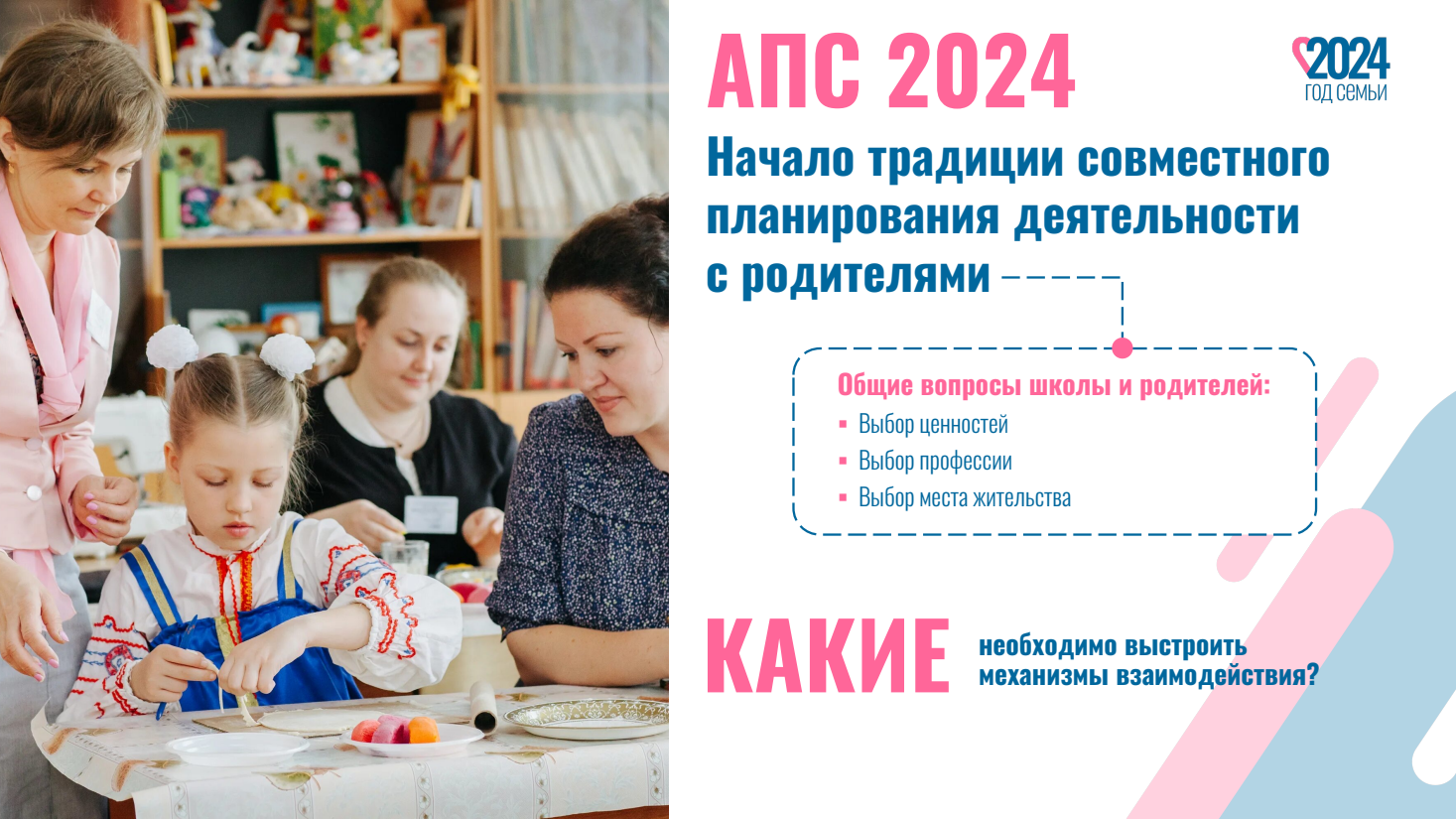 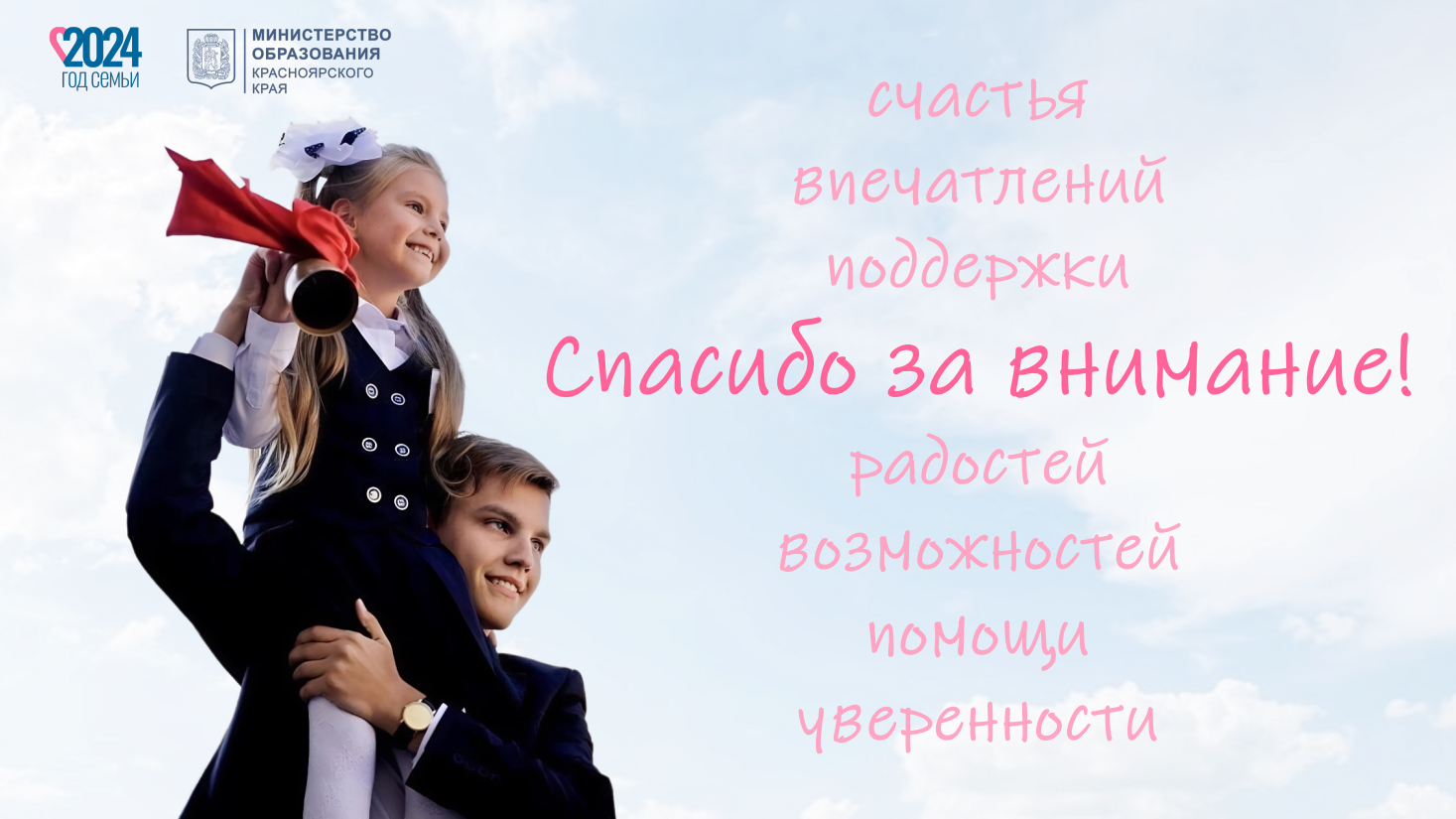 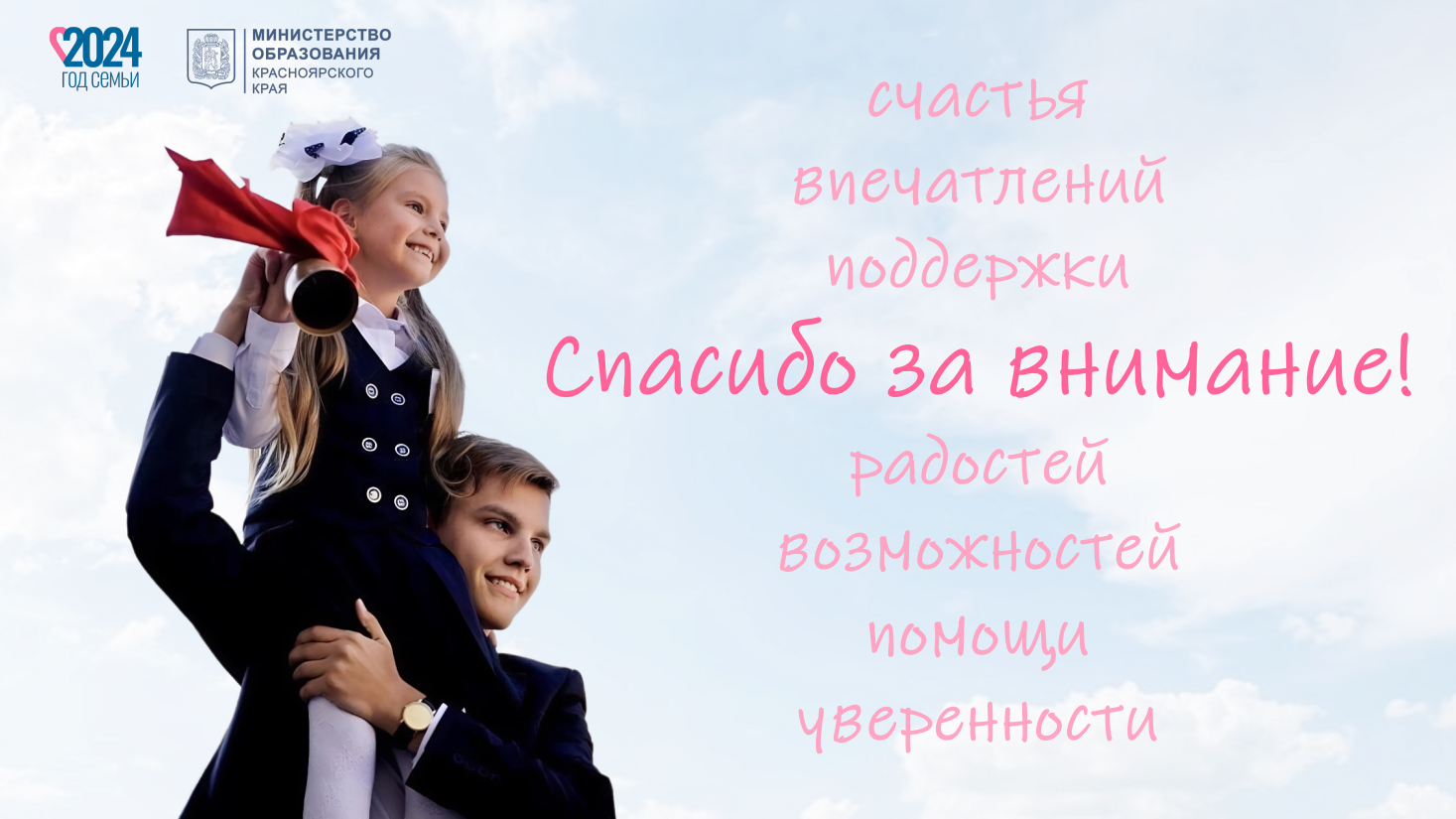 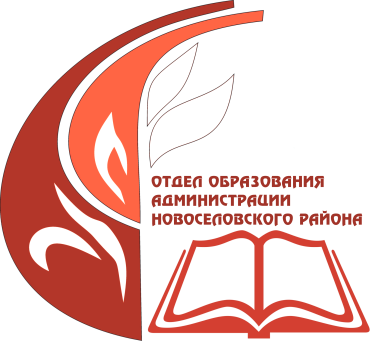